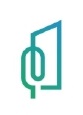 ХМАО-ЮГРА, ГОРОД СУРГУТ, ВОСТОЧНЫЙ ЖИЛОЙ РАЙОН
объект: «ПАРКОВАЯ ЗОНА В МИКРОРАЙОНЕ 20А. ПЛОЩАДКА ДЛЯ ВЫГУЛА СОБАК С ДОРОЖНО-ТРОПИНОЧНОЙ СЕТЬЮ (1 ЭТАП)».
Целью выполнения работ является создание объекта благоустройства, призывающего жителей города к бережному отношению к окружающей среде и стремлению ее сохранить.
Проектируемая территория парковой зоны является элементом системы общественных пространств города Сургута и находится в центре селитебной территории и парковой зоной микрорайонного значения. Она связана с территориями общего пользования транзитными пешеходными связями. Транспортная доступность осуществляется сквозь дворовые территории.
Площадь тротуаров и велосипедных дорожек составляет 7420 кв.м.
Площадь покрытий площадки для выгула собак составляет  223 кв.м.
Ситуационный план
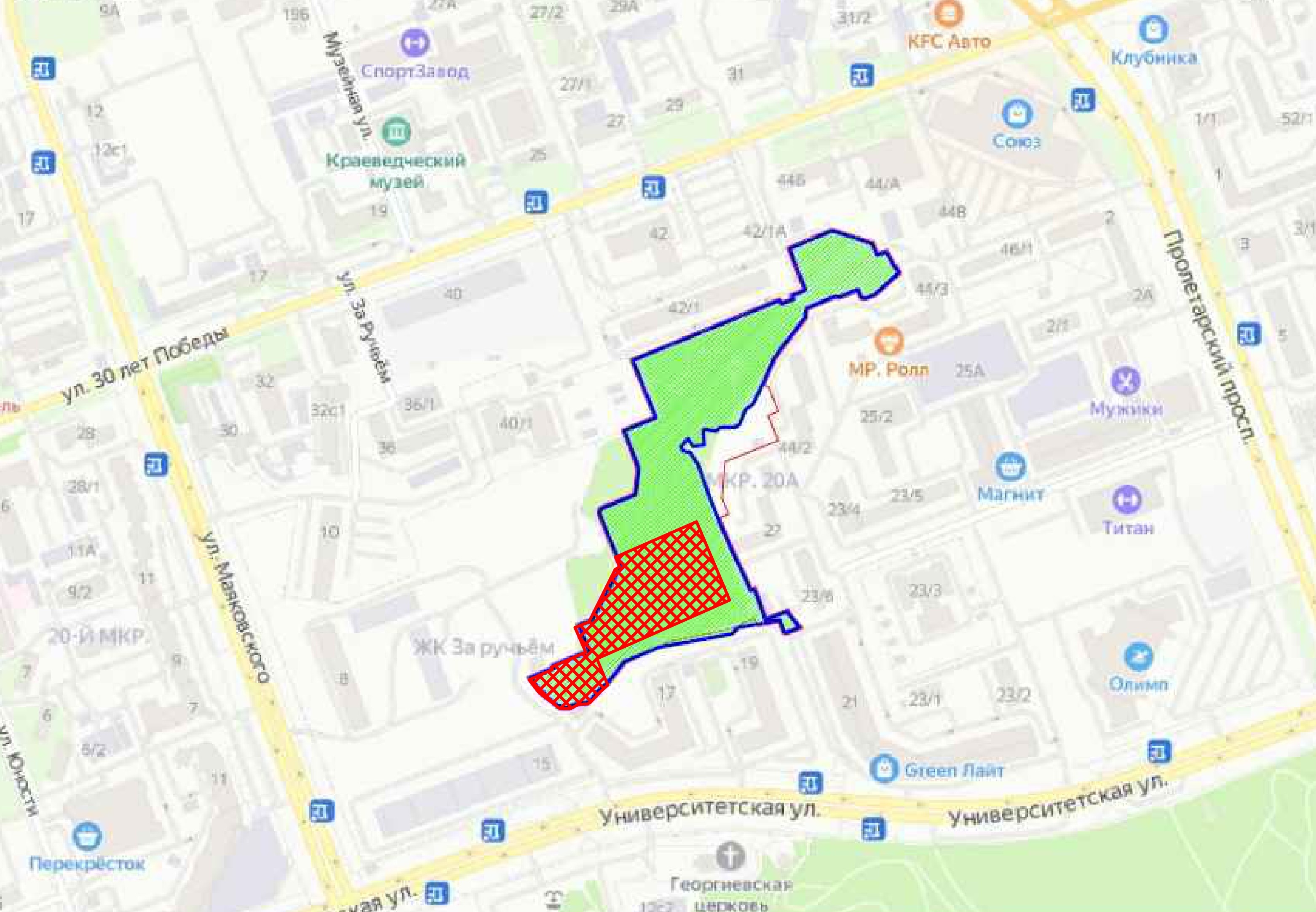 План благоустройства
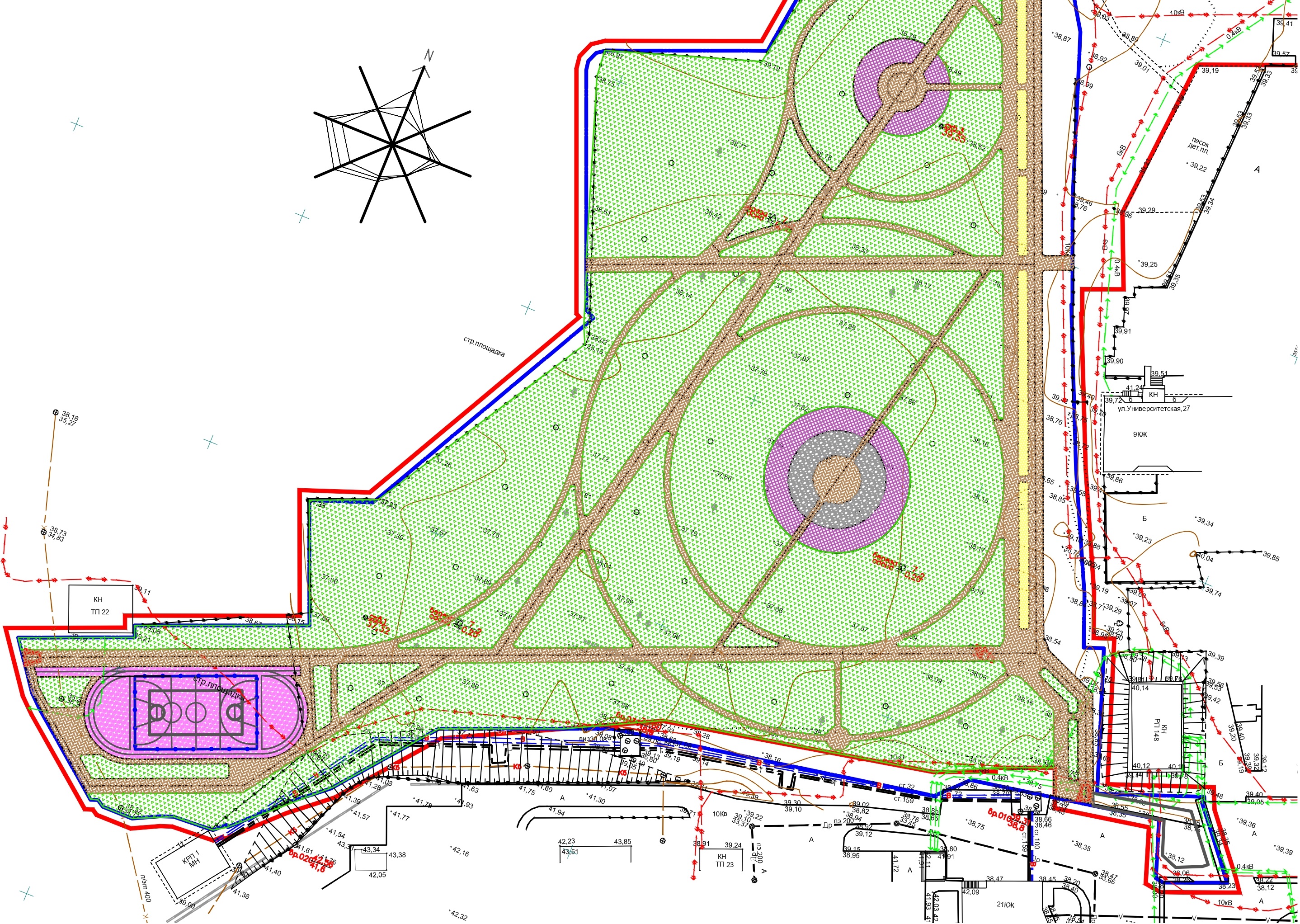 Визуализация
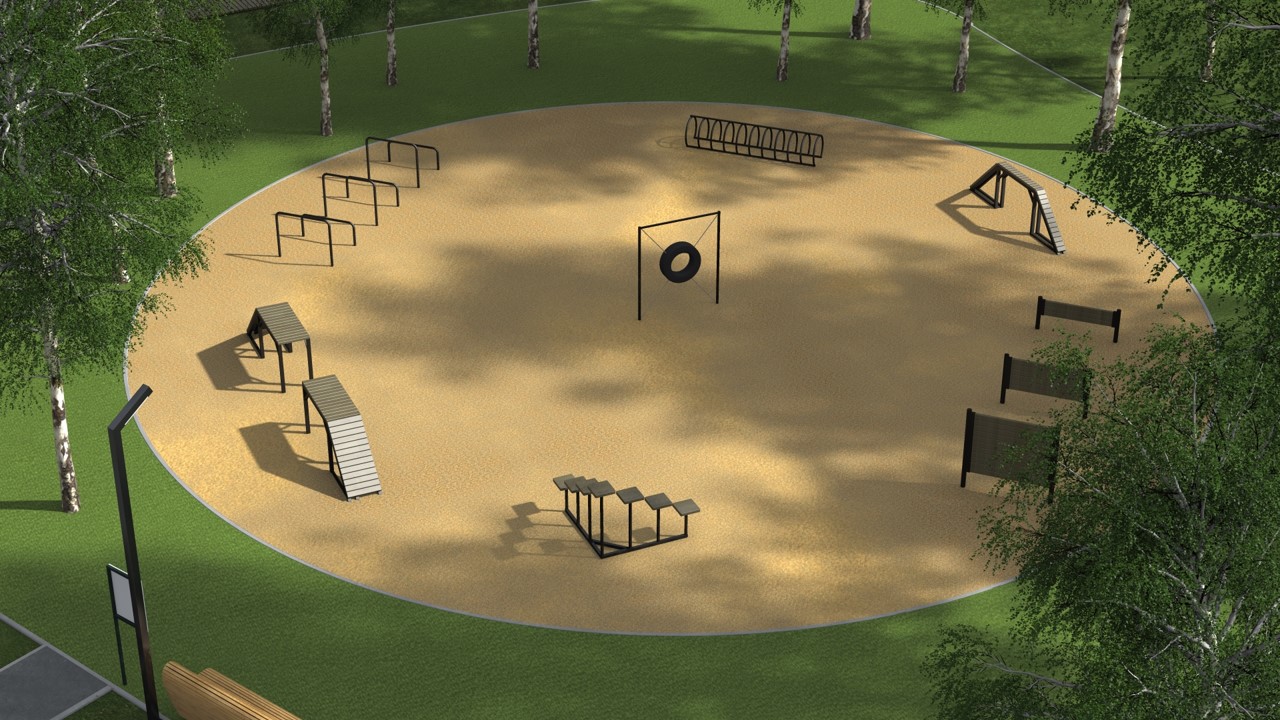